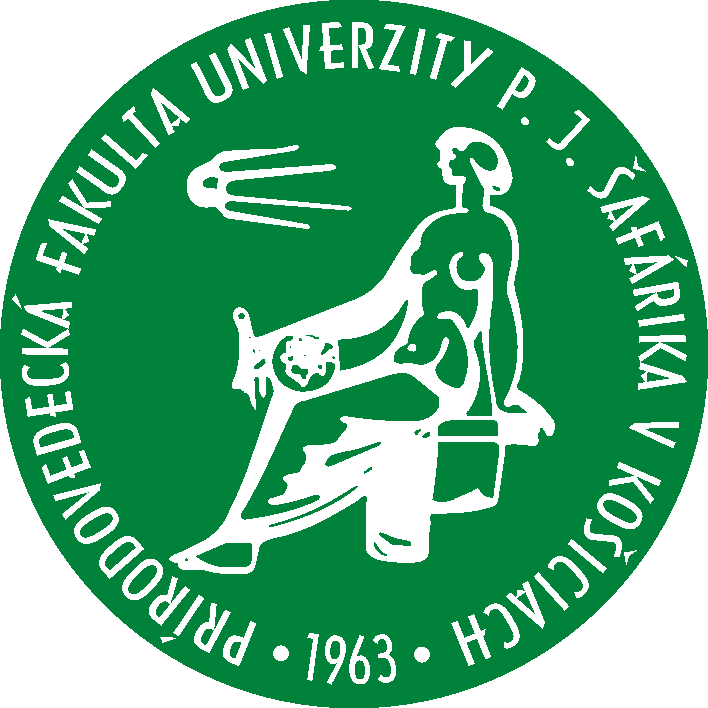 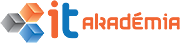 Vývoj bádateľských metodík výučby informatiky
Ľubomír Šnajder, 18. 10. 2017
Obsah
NPITA podaktivity pre vzdelávanie na ZŠ a SŠ
Inovatívne metodiky pre výučbu informatiky na ZŠ a SŠ
Inovatívna výučba programovania
Očakávané ciele inovatívnej výučby
Typy inovatívnych metodík
Štruktúra inovatívnych metodík
Bádateľsky orientované metodiky (s ukážkou)
Požiadavky na pracovný list
Životný cyklus vývoja inovatívnych metodík
NPITA podaktivity pre vzdelávanie na ZŠ a SŠ
1.1. Inovácia prírodovedného a technického vzdelávania na ZŠ a SŠ so zameraním na informatiku a IKT
A. Inovácia výučby matematiky, informatiky, prírodovedných a odborných predmetov
B. Model špeciálnej triedy so zameraním na informatiku
C. Motivačné predmety
1.2. Vzdelávanie učiteľov informatiky, matematiky, prírodovedných a technických predmetov ZŠ a SŠ
1.3. Motivácia žiakov a študentov pre štúdium IKT, prírodných a technických vied
1.4. Štandardy digitálnej gramotnosti, osobnostného rozvoja a komunikačných kompetencií – SŠ
1.5. Vytvorenie partnerstiev a sietí ZŠ a SŠ a IT firiem
Inovatívne metodiky pre výučbu informatiky
Inovatívny obsah výučby
3D modelovanie a tlač
kybernetická bezpečnosť
etické aspekty IT, autorské práva
otvorené dáta
práca s geolokačnými dátami
smart technológie
programovanie mobilných zariadení, robotov a iných mikroprocesorových systémov so senzormi a aktuátormi
Inovatívne metódy a formy výučby
bádateľsky orientované vyučovanie
projektové vyučovanie
Inovatívna výučba programovania
Pokrytie obsahu všetkých 5 oblastí školskej informatiky
Programovanie – kompletné pokrytie
Ostatné oblasti – čiastočné pokrytie 
Využitie technologického vybavenia ScienceLabov (30 SŠ a 60 ZŠ) 
ZŠ (28/50)
Scratch + PicoBoard (20)
Lego EV3-G (5)
Blockly Micro:bit (3)
SŠ (32/50)
Python (22)
Python + RPi (4) 
App Inventor (6)
Očakávané ciele inovatívnej výučby
Špecifické predmetové
teoretické vedomosti
praktické zručnosti
Nadpredmetové
spôsobilosti
bádateľské (inquiry) – napr. formulovať a overovať hypotézy, experimentovať, vyjadriť výsledky experimentovania formou tabuliek či grafov, robiť závery, argumentovať
informatického myslenia (computational thinking) – logika, algoritmy, dekompozícia, vzory, abstrakcia, evalvácia
Typy inovatívnych metodík
Bádateľsky orientovaná metodika
na aktívne a čo najviac samostatné pochopenie informatických konceptov a princípov žiakmi a rozvíjanie ich bádateľských spôsobilostí
Projektovo zameraná metodika
na kreatívnu činnosť žiakov výsledkov, ktorej sú hodnotné artefakty prínosné pre autora aj komunitu
Metodika zameraná na zopakovanie a systemizáciu učiva
na upevnenie a systemizáciu učiva z rozsiahlejšieho celku, napr. z programovania
Štruktúra inovatívnych metodík
Informačný list
téma, ročník, vstupné požiadavky, ciele výučby, didaktický problém, vyučovacie metódy a formy, pomôcky, diagnostika splnenia cieľov
Úvod
postavenie témy, príprava na výučbu
Priebeh výučby
jej jednotlivých fáz, napr. podľa modelu 5E (Zapojenie, Skúmanie, Vysvetlenie, Rozpracovanie, Vyhodnotenie)
Skúsenosti a zistenia z výučby
úspešnosť riešenia úloh, zaujímavé riešenia, zoznam miskoncepcií
Alternatívy výučby
Prílohy pre učiteľa a žiakov
pracovné listy s úlohami, pracovné súbory, návody, zbierky úloh, riešenia úloh, prezentácie, videá, tabuľka pre vyhodnotenie prac. listov
Bádateľsky orientované metodiky
najčastejší typ vyvíjaných metodík
žiaci riešia problémy s podporou učiteľa  nové informatické poznatky + bádateľské spôsobilosti 
model (výučbový cyklus) 5E, prípadne 7E, EUR
Zapojenie (Engage)
Skúmanie (Explore)
Vysvetlenie (Explain)
Rozpracovanie (Elaborate)
Vyhodnotenie (Evaluate)
rôzne úrovne bádania
potvrdzujúce, štruktúrované, nasmerované, otvorené

Ukážka metodiky s prílohami (zip)
Požiadavky na pracovný list
zadané v 2. osobe, identifikovateľné pokyny, aktívne slovesá
čo najmenej inštruktivistických zadaní
zaujímavé zadania z rôznych oblastí (STE(A)M, turistika, šport)
rozvíjanie vyšších úrovni myslenia – rôzne formulácie úloh:
„vytvorte/naprogramujte ...“
„preskúmajte a okomentujte čo robí/vykreslí daný program“
„upravte/doplňte/zmažte/poprehadzujte príkazy programu, aby ...“
„porovnajte a vyhodnoťte rozdiely medzi uvedenými programovými kódmi“
„nájdite a opravte chybu v programe/postupe“
Zaradenie zážitkových foriem výučby
hranie rolí (IT povolania)
simulácie prístrojov/systémov žiakmi
hry (pexeso, hádaj na čo myslím)
Životný cyklus vývoja inovatívnych metodík
Výber tém metodík a rozdelenie medzi partnerské univerzity
Vývoj pretestu, midtestu a posttestu merania úrovne bádateľských spôsobilostí a informatického myslenia (computational thinking)
Vývoj prvej verzie metodík (pilotné overenie na 1-2 vybraných ZŠ/SŠ, oponentúra ostatnými autormi)
Pretest b-spôsobilostí a CT
Nasadenie prvej verzie metodík do výučby na 15 partnerských ZŠ/SŠ
Spätná väzba od učiteľov ZŠ/SŠ pre autorov metodík (dotazník + vyhodnotenie pracovných listov/projektov)
Vývoj aktualizovanej druhej verzie metodík
Midtest b-spôsobilostí a CT
Nasadenie metodík do riadnej výučby, modifikácia ŠkVP na 500 partnerských ZŠ/SŠ 
Postest b-spôsobilostí a CT
Súbor bádateľských spôsobilosti
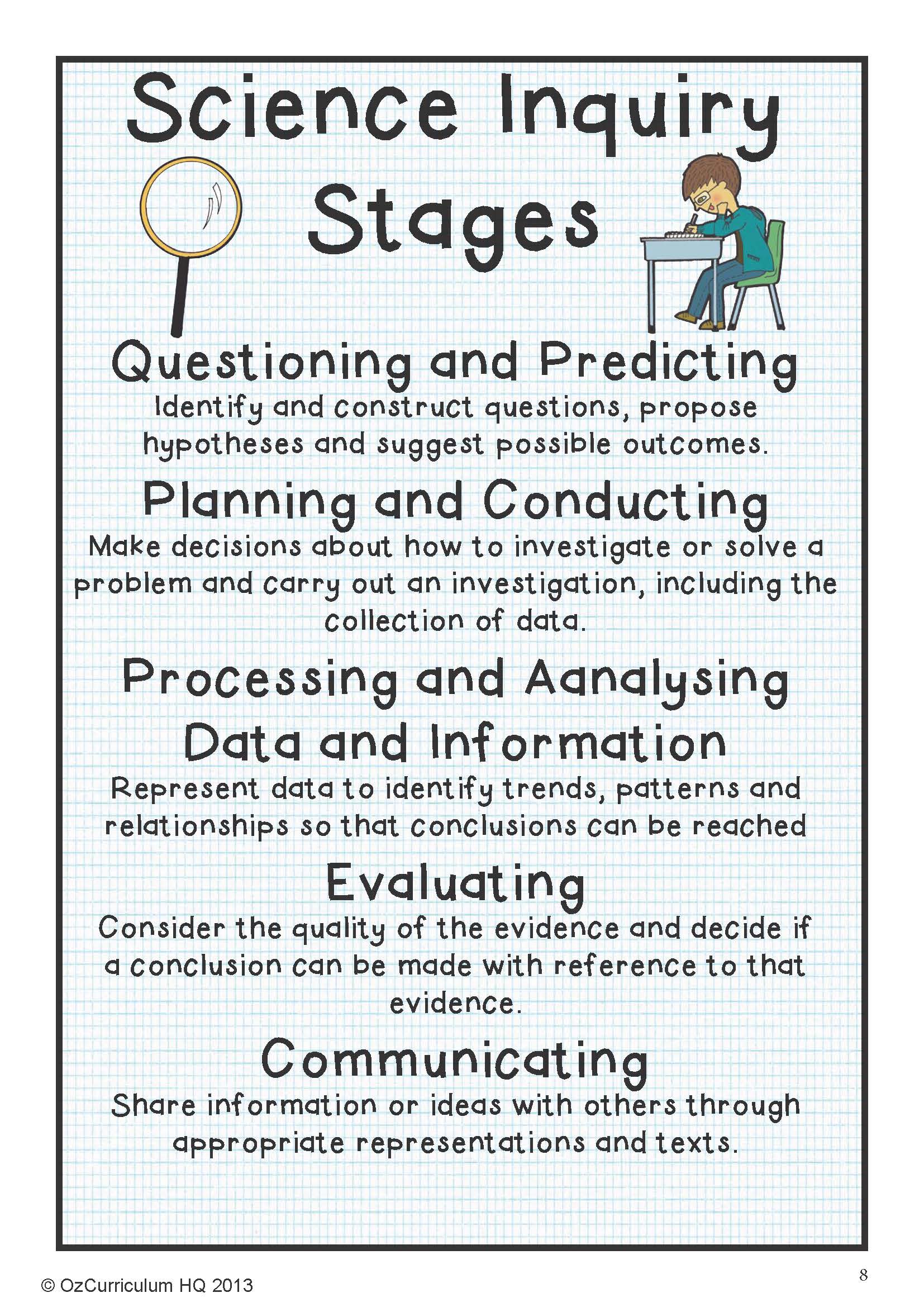 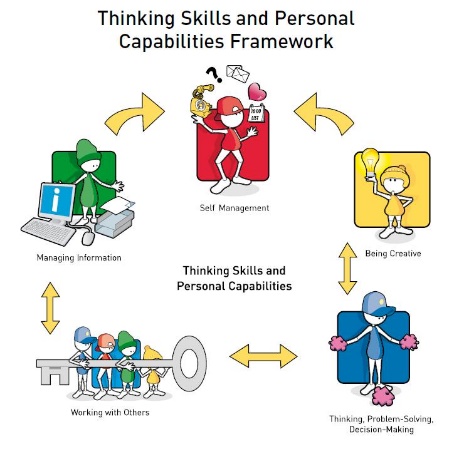 Dimenzie informatického myslenia (computational thinking)
Kontakt
doc. RNDr. Ľubomír Šnajder, PhD.Ústav informatiky, Prírodovedecká fakulta UPJŠ v Košiciach, Jesenná 5, 041 54 Košice
lubomir.snajder@upjs.sk